Spermatophyta
Psilotopsida
Marattiopsida
Monilophytes
Angiospermae
Polypodiopsida
Adiantum capillus-veneris
Equisetum hyemale
Gymnospermae
Equisetopsida
Equisetum arvense
Monilophyta
Lycophyta
Isoetales
mosses
Selaginella moellendorffii
Bryophyta
liverworts
Selaginella tamariscina
Selaginellales
Lycophytes
hornworts
Selaginella involvens
Selaginella uncinata
Zygnematophyceae
Lycopodium clavatum
Coleochaetales
Lycopodiales
Lycopodium dendroideum
Charales
Lycopodium serratum var. serratum
Klebsormidiophyceae
Hypnales
Calohypnum plumiforme
Dicranales
Dicranum scoparium
Bryopsida
Chlorokybophyceae
Funariales
Physcomitrella patens
Tetraphidopsida
Chlorophyta
Polytrichopsida
Polytrichales
Polytrichum juniperinum
Oedipodiopsida
Andreaeobryopsida
Andreaeopsida
Sphagnopsida
Sphagnales
Sphagnum palustre
Bryophytes
Takakiopsida
Marchantiopsida
Marchantiales
Marchantia polymorpha
Jungemanniopsida
Haplomitriopsida
Supplementary Figure 1. The phylogenetic relationships of the plant species used in this study. The tree was constructed based on Puttick et al. (2018). 
Puttick, M.N., Morris, J.L., Williams, T.A., Cox, C.J., Edwards, D., Kenrick, P., Pressel, S., Wellman, C.H., Schneider, H., Pisani, D., Donoghue, P.C.J. (2018) The interrelationships of land plants and the nature of the ancestral embryophyte. Curr. Biol., 28, 733-745. http://doi.org/10.1016/j.cub.2018.01.063
(9Z,11E,15Z)-13-Hydro(pero)xyoctadeca-9,11,15-trienoic acid [13H(P)OT]
100
75
50
25
0
60
73.8%
(10E,12Z,15Z)-9-Hydro(pero)xyoctadeca-10,12,15-trienoic acid
 [9H(P)OT]
40
26.2%
20
0
Absorbance at 234 nm (mA)
80
60
(9Z,11E)-13-Hydro(pero)xyoctadeca-9,11-dienoic acid [13H(P)OD]
40
20
0
100
(10E,12Z)-9-Hydro(pero)xyoctadeca-10,12-dienoic acid [9H(P)OD]
50
0
5.0
10.0
15.0
20.0
25.0
30.0
35.0
40.0
Supplementary Figure 2. Chromatograms of fatty acid hydroperoxides used as the substrates for HPL and AOS assays. The hydroperoxides were reduced to their hydroxides with triphenylphosphine, and separated with the straight phase HPLC system. From top to bottom: (9Z,11E,15Z)-13-hydro(pero)xyoctadeca-9,11,15-trienoic acid [13H(P)OT], (10E,12Z,15Z)-9-hydro(pero)xyoctadeca-10,12,15-trienoic acid [9H(P)OT], (9Z,11E)-13-hydro(pero)xyoctadeca-9,11-dienoic acid [13H(P)OD], and (10E,12Z)-9-hydro(pero)xyoctadeca-10,12-dienoic acid [9H(P)OD].
Retention time (min)
A
B
Shoots
*
Shoot
(Z)-3-Hexen-1-ol
Amounts (nmol/g FW)
5.0 x 106
*
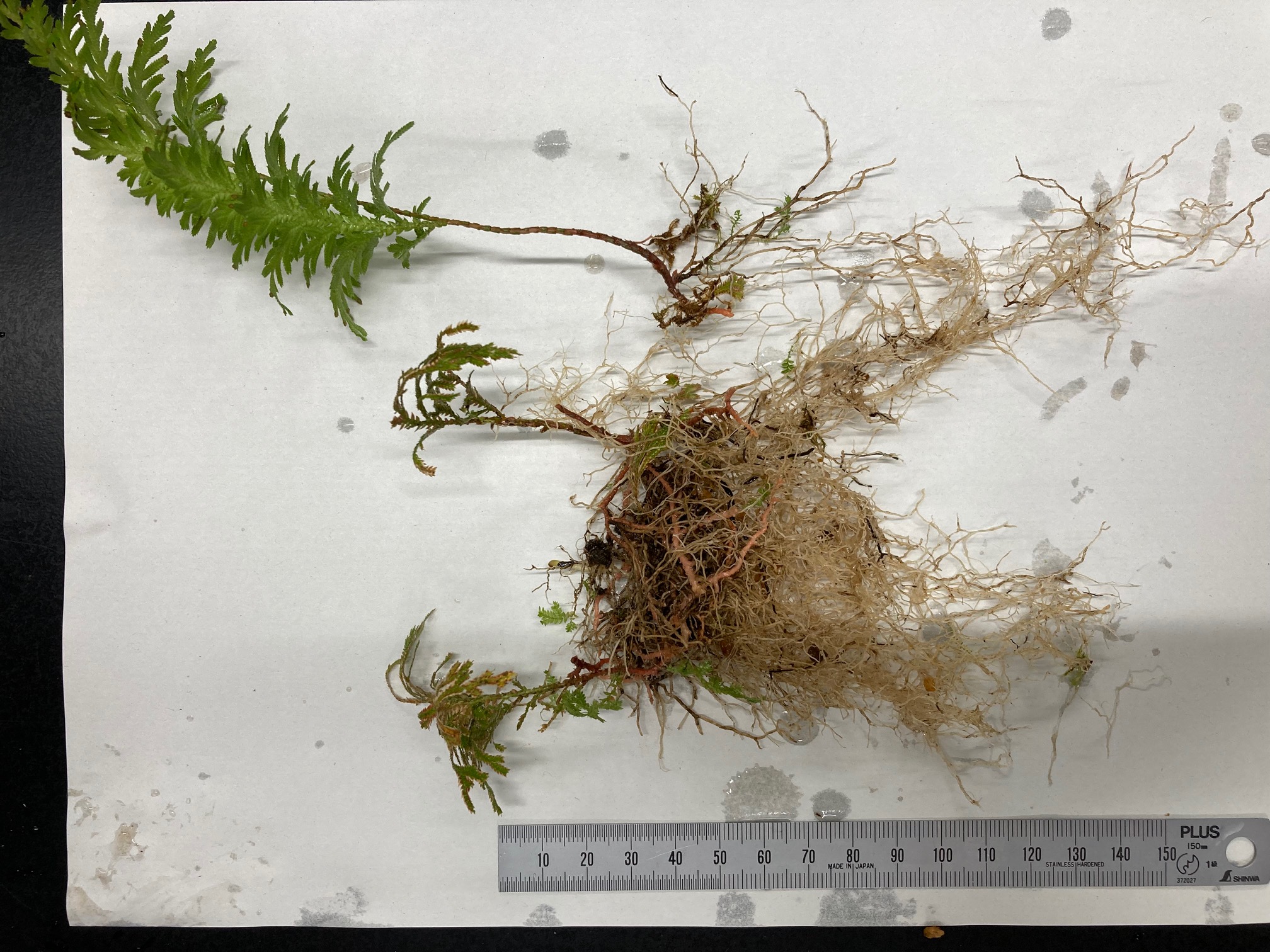 1-Octen-3-ol
*
*
*
(Z)-3-Hexenal
Root
n-Hexanal
n-Hexan-1-ol
1-Octen-3-ol
n-Hexan-1-ol
(Z)-3-Hexenal
(Z)-3-Hexen-1-ol
3-Octan-1-ol
2 cm
n-Hexanal
C
3-Octanone
Roots
*
Shoot/wounded
Shoot/Intact
Root/wounded
*
Root/Intact
Amounts (nmol/g FW)
*
5.0
10.0
15.0
20.0
25.0
n.s.
Retention time (min)
*
n-Hexanal
n-Hexan-1-ol
1-Octen-3-ol
(Z)-3-Hexenal
(Z)-3-Hexen-1-ol
Supplementary Figure 3. Effect of partial wounding on the GLV-burst with S. moellendorffii. A. Representative chromatograms of volatile compounds formed from intact shoots (black), partially wounded shoots (magenta), intact roots (blue), and partially wounded roots (brown). The material used for the analyses is shown in the inset. B. The amounts of GLVs in intact (white bars) and partially wounded (gray bars) shoots of S. moellendorffii. C. The amounts of GLVs in intact (white bars) and partially wounded (gray bars) roots of S. moellendorffii.
TPM
Supplementary Figure 4. Expression profiles of CYP74-like genes that had not been functionally characterized in S. moellendorffii. The histograms were obtained with the CoNekT (https://conekt.sbs.ntu.edu.sg/).
SmHPL1a
Query: Smo92382
Subject: Smo92382-1
Identities:473/479(99%), Positives:476/479(99%), Gaps:0/479(0%)

Query  1    MEVPGSYGVPWLSAIKDKLDFHYIQGEVEFFKSRVKKYKSTVLKVNFIPTPPGFPNPAGI  60
            MEVPGSYGVPWLSAIKDKLDFHYIQGEVEFFKSRVKKYKSTVLKVNFIPTPPGFPNPAGI
Sbjct  1    MEVPGSYGVPWLSAIKDKLDFHYIQGEVEFFKSRVKKYKSTVLKVNFIPTPPGFPNPAGI  60

Query  61   ALLDQRSFPVLFDNSKVDKRDVFVGSYKPSDAFTGGVRTLAYLDTEEEKHARLKEFVFQI  120
            ALLDQRSFPVLFDNSKV+KRDVFVGSYKPSDAFTGGVRTLAYLDTEEEKHARLKEFVFQI
Sbjct  61   ALLDQRSFPVLFDNSKVEKRDVFVGSYKPSDAFTGGVRTLAYLDTEEEKHARLKEFVFQI  120

Query  121  LKSTGPRFLSEFEAEMASALAGVEAEMESGTKNSIAVSSKLLDLAFNFMVKAVTGGADPS  180
            LKSTGPRFLSEFEAEMASALAGVEAEMESGTKNSIAVSSKLLDLAFNFMVKAVTGGADPS
Sbjct  121  LKSTGPRFLSEFEAEMASALAGVEAEMESGTKNSIAVSSKLLDLAFNFMVKAVTGGADPS  180

Query  181  SQFGSYGPLLMQLWIGVQFAPISPRTQLPAVIEELLLRSFPLPPLIVRWPYDRIAGFFRD  240
            SQFGSYGPLLMQLWIGVQFAPISPRTQLPAVIEELLLRSFPLPPLIVRWPYDRIAGF  D
Sbjct  181  SQFGSYGPLLMQLWIGVQFAPISPRTQLPAVIEELLLRSFPLPPLIVRWPYDRIAGFLSD  240

Query  241  NATALIDMGEKQFGLDREEALHNLVFVVGVNGFLGFSRMLPSLLFYVASQSEAFQQRLGG  300
            NATALIDMGEKQFGLDREEALHNLVFVVGVNGFLGFSRMLPSLLFYVASQSEAFQQRLGG
Sbjct  241  NATALIDMGEKQFGLDREEALHNLVFVVGVNGFLGFSRMLPSLLFYVASQSEAFQQRLGG  300

Query  301  EIRGAMGDDGSARKFMAAVERMPLLKSTVLEVMRIAPPVLYQYGRARREFVVESGDGREF  360
            EIRGAMGDDGSARKFMAAVERMPLLKSTVLEVMRIAPPVLYQYGRARREFVVESGDGREF
Sbjct  301  EIRGAMGDDGSARKFMAAVERMPLLKSTVLEVMRIAPPVLYQYGRARREFVVESGDGREF  360

Query  361  LIRKGELLGGSQALVCRDPTVFDSPDEFVPDRFLGAQGRELERCVFWSNGRNTDSTSSAN  420
            LIRKGELLGGSQALVCRDPTVFDSPDEFVPDRFLGAQGRELERCVFWSNGRNTDSTSSAN
Sbjct  361  LIRKGELLGGSQALVCRDPTVFDSPDEFVPDRFLGAQGRELERCVFWSNGRNTDSTSSAN  420

Query  421  KQCGGKDFVETIGRLFVAQLYLRYESIKLGPDSKPESPVIKSLRKISVATRTGNKVSA*  479
            KQCG KDFVETIGRLFVAQLYLRYESI+LGPDSKP+SPVIKSLRKISVATRTGNKVSA*
Sbjct  421  KQCGAKDFVETIGRLFVAQLYLRYESIELGPDSKPDSPVIKSLRKISVATRTGNKVSA*  479
SmHPL1b
Supplementary Figure 5. Alignment of the amino acid sequences of SmHPL1a and SmHPL1b deduced from the allele of Smo92382. Alignment was made with BLAST2 algorithm. The different amino acids are shown in red.
1/v (mL nkat-1)
km  31.4 µM
1/S (µM-1)
Supplementary Figure 6. Lineweaver-Burk plot of the recombinant SmHPL1b with 13HPOT.